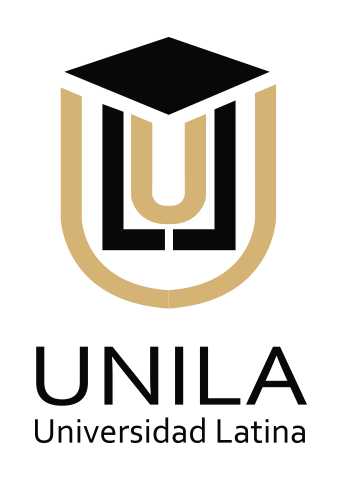 Universidad Latina S.C  (1344)
Equipo: 6Profesoras: Aguirre Gutiérrez Sandra Berenice (Química III)Valenzuela Tapia Livi Jazmín (Ética)Curso: 2019-2020
Proyecto: “Reconocer y cuidar la otredad natural: el reciclaje y otras alternativas’’
Fecha de Inicio y termino: Agosto 2019- Mayo 2020
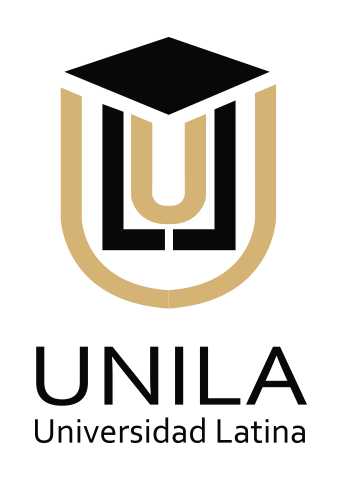 Estructura Inicial

Nombre del proyecto: Reciclaje una alternativa ética para mejorar el medio ambiente

Nombre de las profesores y asignaturas:
Aguirre Gutiérrez Sandra Berenice,  Química III
Valenzuela Tapia Livi Jazmín,  Ética
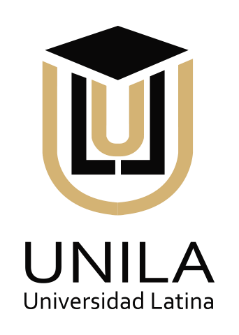 5 a. Índice de apartados de proyecto:Producto 1 b) C.A.IA.C  Conclusiones Generales
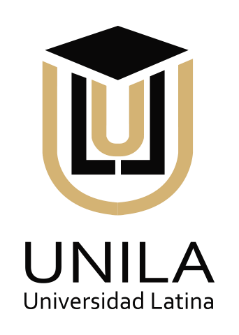 5 a. Índice de apartados de proyecto:Producto 1 b) C.A.IA.C  Conclusiones Generales
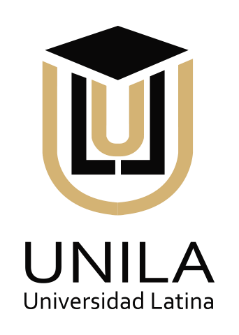 5 a. Índice de apartados de proyecto:Producto 1 b) C.A.IA.C  Conclusiones Generales
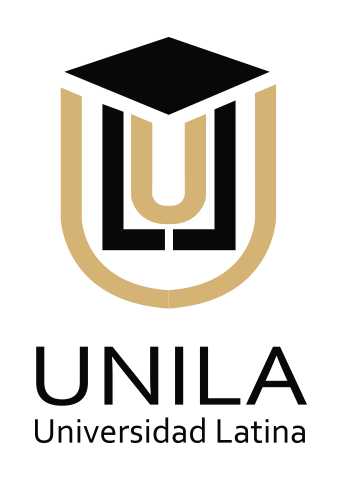 5 a. Índice de apartados de proyecto:Producto 1 b) C.A.IA.C  Conclusiones Generales
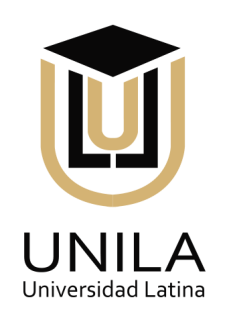 Relación por asignatura con el proyecto
QUÍMICA
ÉTICA
A partir del análisis de textos enmarcados en la ética no antropocéntrica, el alumno valorará la otredad que cohabita con los humanos: la tierra, la biodiversidad, las otras especies animales, con la finalidad de asumir una postura responsable  que se manifieste en actos concretos.
El alumno valorará su responsabilidad en el cumplimiento de las medidas gubernamentales vigentes relacionadas con el control de la contaminación del aire para modificar su estilo de vida y participar en actividades que permitan argumentar distintos puntos de vista
5c Introducción o justificación y descripción del proyecto
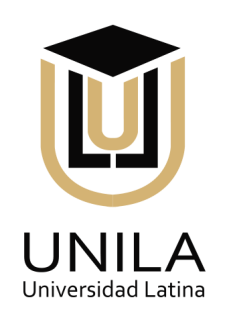 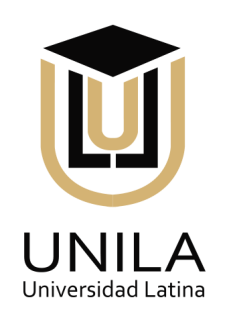 5d) Objetivo general del proyecto y de cada asignatura
OBJETIVO GENERAL:
Realizar un producto con material reciclado, basado en las 3 R, así como una campaña de sensibilización y concientización  en torno al cuidado de la otredad natural (medio ambiente, recursos y biodiversidad) a partir de una ética no antropocéntrica.
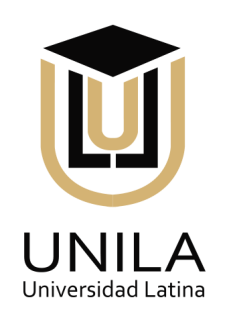 5e) Pregunta generadora, pregunta guía, problema a abordar
Algunas de las preguntas generadoras que sirvieron como detonantes para la decisión del tipo de trabajo fueron: ¿Qué problemas hay en el medio ambiente? ¿Cuáles son las causas? ¿Qué podríamos hacer para mejorar éste? ¿Qué necesidades detectas en tu contexto? ¿Cómo podrían satisfacerlas? ¿Qué quieren hacer y por qué? ¿Cuáles serían los medios para lograrlo? ¿Cómo podrían distribuir el trabajo? ¿Es necesario un lider? ¿Cuánto tiempo les llevaría?
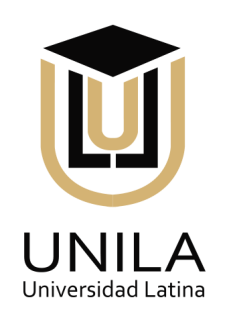 5f) Contenido, temas, productos propuestos, organizados en forma cronológica